Отделение среднего профессионального образования
Направление 
Прикладная информатика

Профили: 

«Государственное и муниципальное управление»,
«Экономика», 
«Менеджмент»
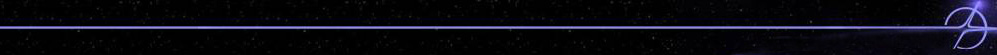 Направление «Прикладная информатика»
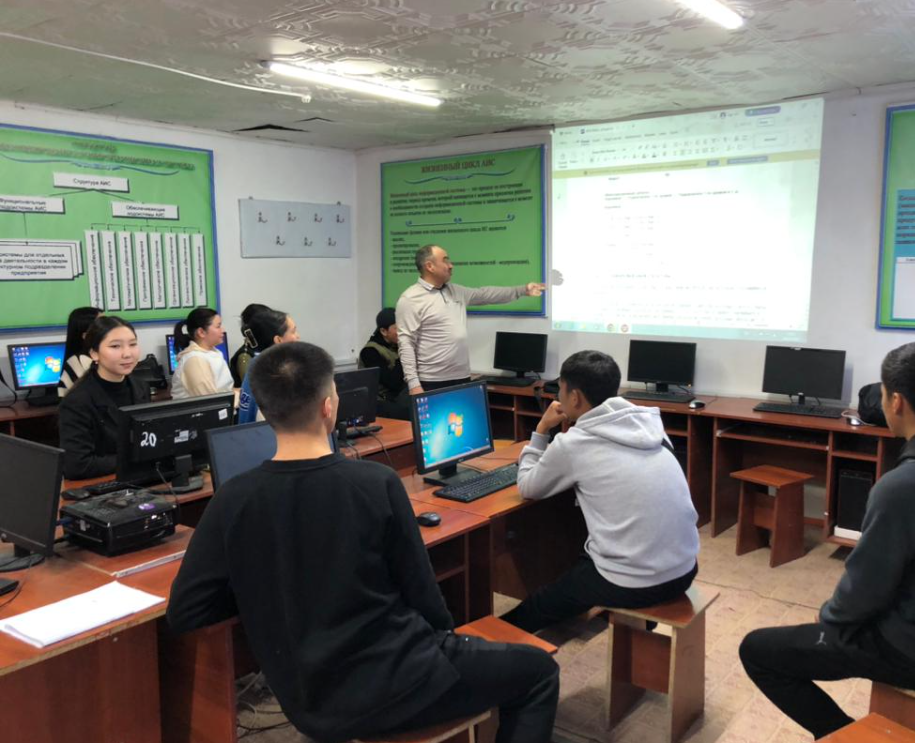 Направление«Прикладная информатика» – одно из самых востребованных на современном рынке труда и в перспективе.
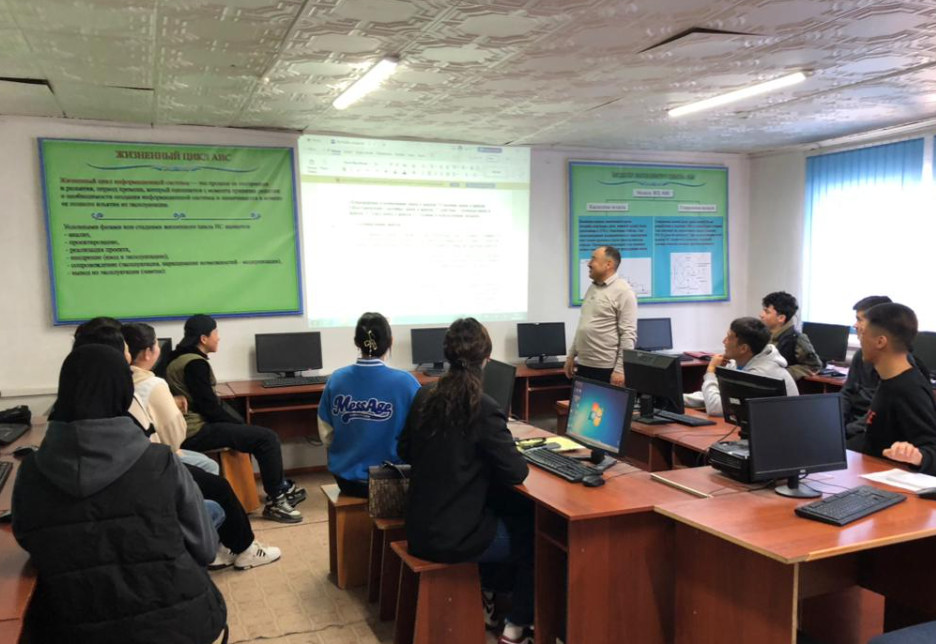 Наши выпускники работают системными администраторами, экономистами, разработчиками информационных систем, системными аналитиками в крупных финансовых структурах, банках, таможенных и других государственных службах, в коммерческих и научных организациях.
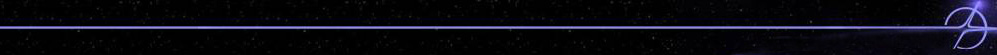 Направление «Прикладная информатика»
Мы живем в век массовых коммуникаций,   в преддверии информационного общества.
Информация становится стратегическим ресурсом государства.
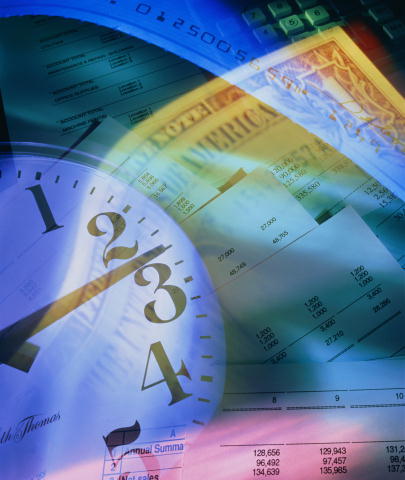 Скорость и точность передачи информации, особенно деловой, коммерческой, имеет решающее значение для любого бизнеса и предприятия.
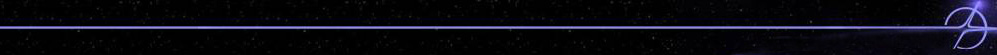 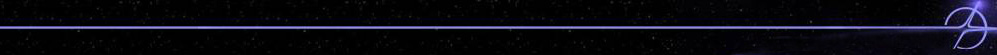 Направление «Прикладная информатика»
Есть только один выход –
владеть
современными информационными технологиями
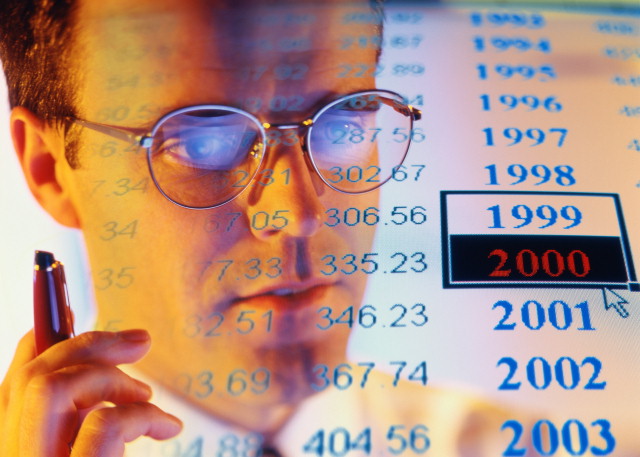 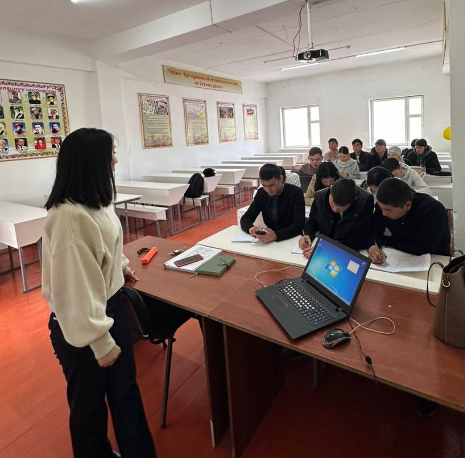 ЛУЧШЕ
КОНКУРЕНТОВ
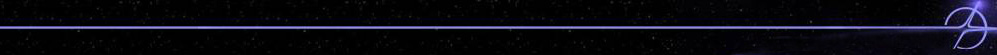 Направление «Прикладная информатика»
Современные информационные технологии обеспечивают экономисту:
планирование
учет и отчетность
статистику
связь
прогнозирование
профессиональнуюкультуру
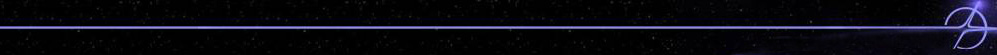 Направление «Прикладная информатика»
Современные информационные технологии предоставляют возможность:
эффективной поддержки принятия решений;
оперативногообмена информацией;
автоматизации контроля исполнения;
диалога с партнерами без перемещенияв пространстве.
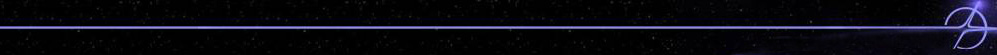 Направление «Прикладная информатика»
Современные информационные технологии
помогают:
изучать рынок;
мгновенно рассылать информацию по сколь угодно большому количеству адресов;
оперативно получать данные о конкурентах и партнерах; 
вести финансовую и иную коммерческую документацию.
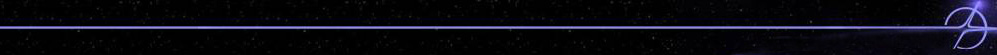 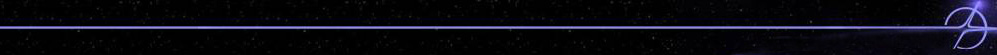 Направление «Прикладная информатика»
НАШИ СТУДЕНТЫ
изучают системные вопросы и модели экономики, 
менеджмента и маркетинга на базе современных информационных технологий
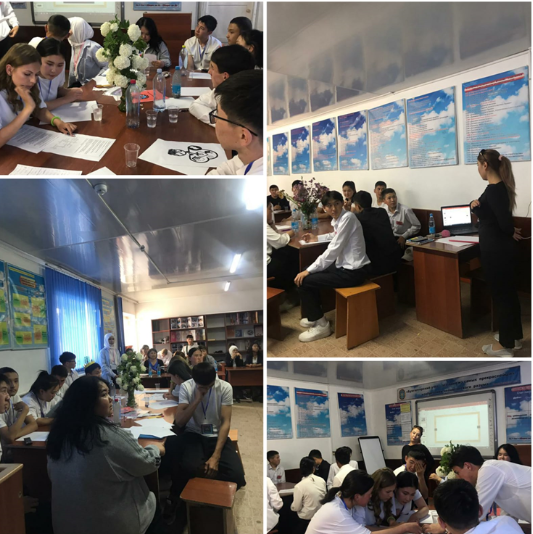 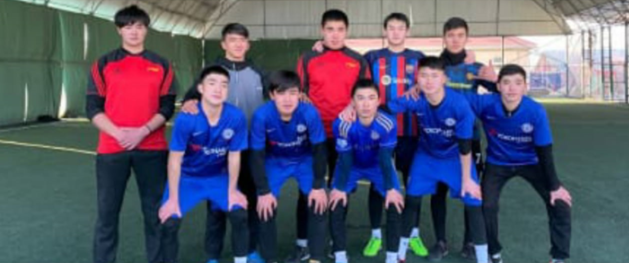 получают теоретические знания и практические навыки использования современной вычислительной техники и ее программного обеспечения
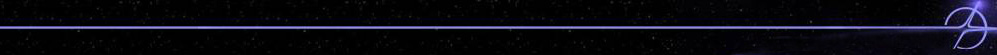 Направление «Прикладная информатика»
В числе изучаемых дисциплин:
Проектирование информационных систем
Интеллектуальные информационные системы
Мировые информационные ресурсы
Информационная безопасность
Сетевая экономика
Менеджмент
Маркетинг
Основы бизнеса
Налогообложение
Предметно-ориентированные экономические информационные системы
Основы организации производства на промышленном предприятии и другие
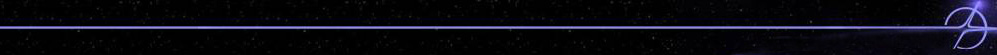 Направление «Прикладная информатика»
Профессиональные перспективы наших выпускников – работа с современными информационными системами
в административном управлении, 
в банковском, страховом и таможенном деле, 
в налогообложении, 
в бухгалтерском учетеи аудите, 
в антикризисном управлении, 
в оценочнойдеятельности, 
в маркетинге и рекламе.
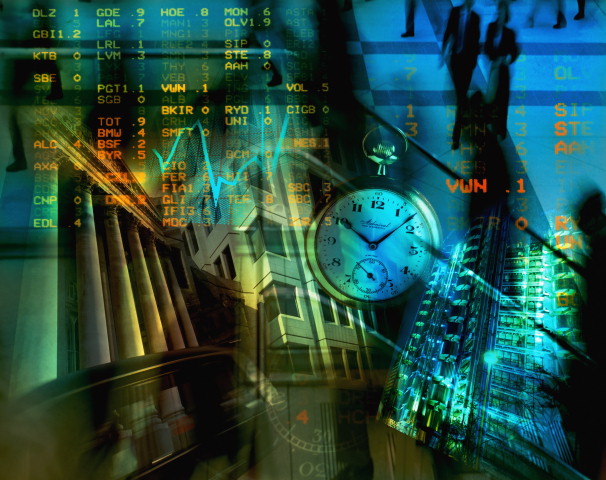 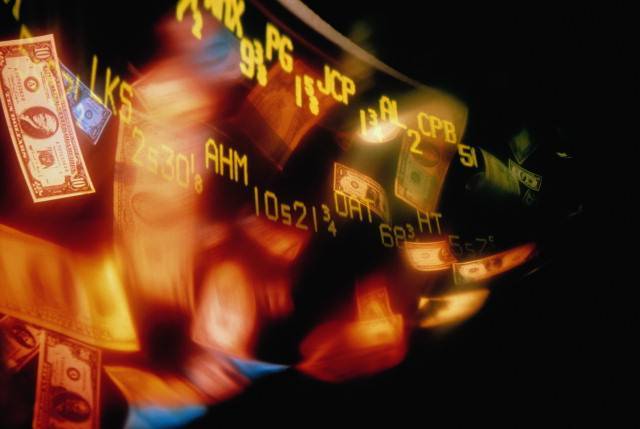 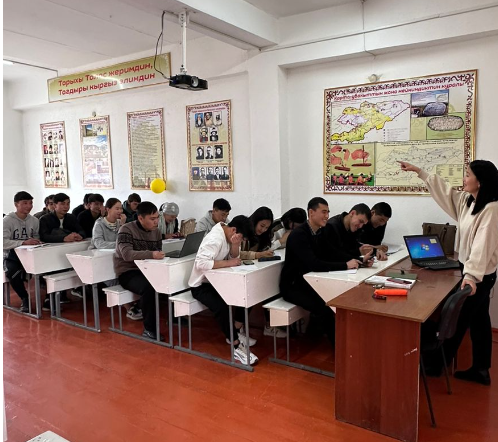 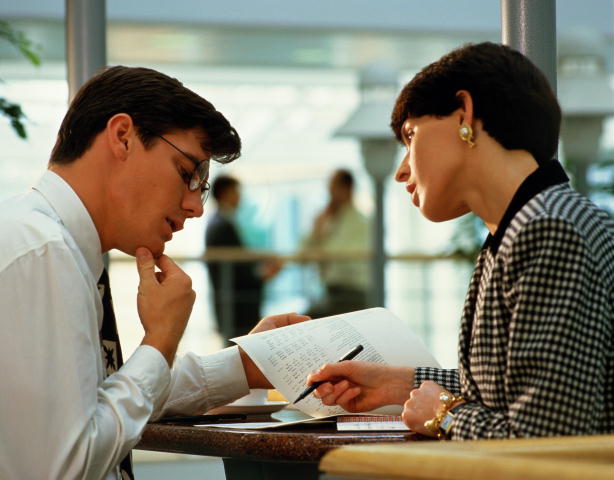 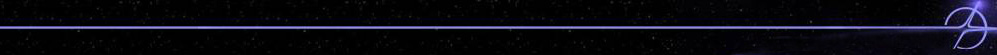 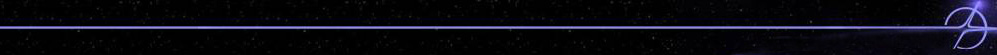 Специальность 080801 - Прикладная информатика в экономике
Направление «Прикладная информатика»
Мы будем рады видеть вас 
и в числе своих первокурсников,
и среди преуспевающих выпускников ОСПО (колледж)
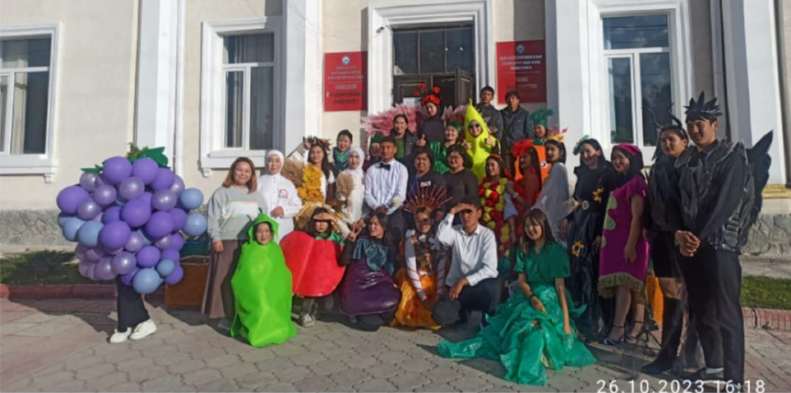 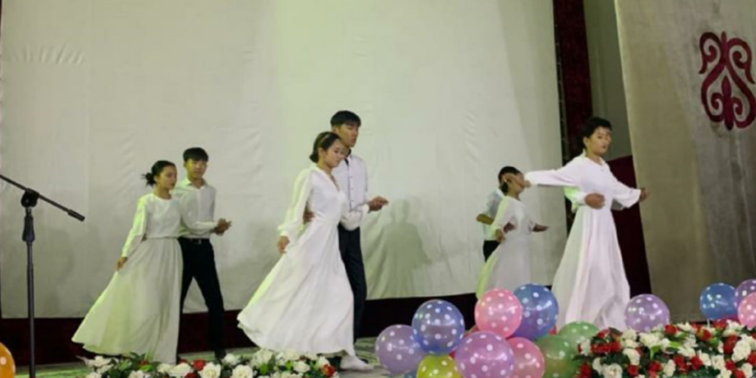 До встречи !